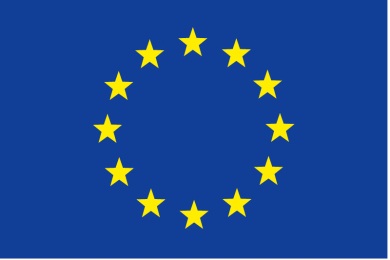 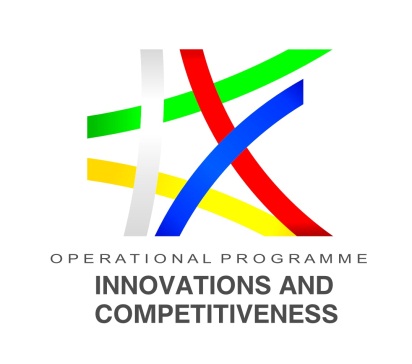 European Union
European Fund for Regional Development
Progress in the implementation of OP“Innovation and Competitiveness“  2014-2020
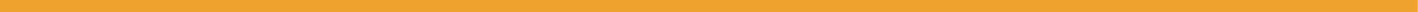 Budapest, 09.06.2016


GD „European funds for Competitiveness”
 Ministry of Economy 
Bulgaria
Main topics
Managing Authority setup and structure
 OP “Innovation and Competitiveness” 2014-2020 (OPIC)
 Overview of the implementation of OPIC 2014-2020 till June 2016 
 How we are about to end 2007-2013
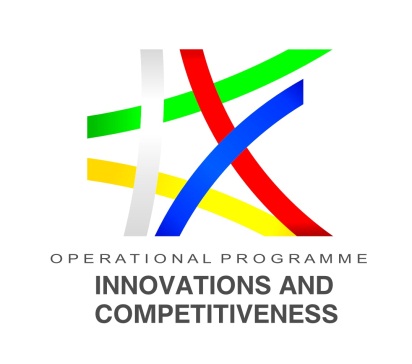 Managing Authority setup and structure
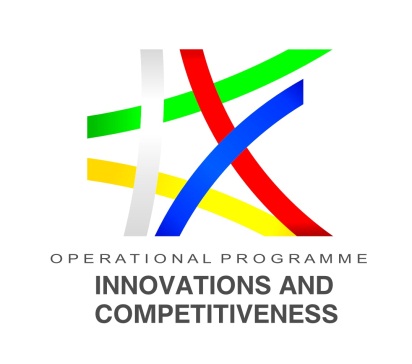 Responsibilities
Acts as Managing Authority (MA) of OPDCBE, OPIC and SME Initiative, respecting the principle of separation of responsibilities;


 Merging of the IB and MA in 2012.
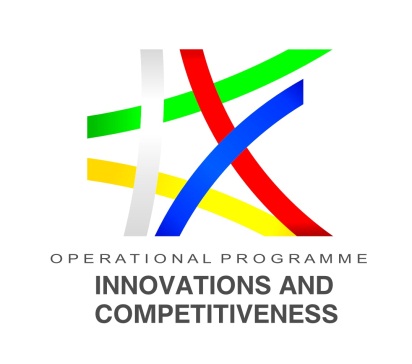 STRUCTURE
MINISTER OF ECONOMY
Head of the Managing authority
“Legislation, internal control and irregularities“ Dept.
Director General of DG EFC
Deputy Director
Deputy Director
„Coordination, publicity and technical assistance” Dept.
„Provision of grants and contracting“
Dept.
„Programming, monitoring and evaluation of the OP“ Dept.
„Legality of procedures and legal representation“ Dept.
“Monitoring and financial management“ Dept.
„Financial planning and accounting“ Sector
“Monitoring” Sector
7 regional  Sectors
„Financial management and verification“ Sector
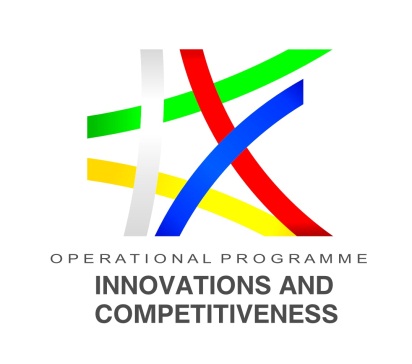 OP “Innovation and Competitiveness” 2014-2020 (OPIC)
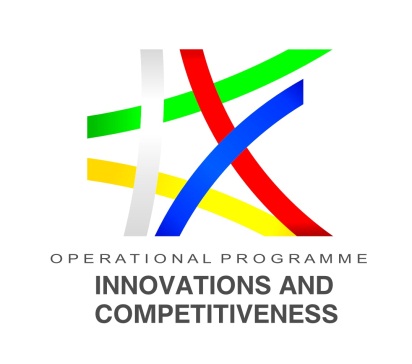 Main features
OPIC 2014-2020 is the main programme document on national level outlining the support for the Bulgarian business from the ESIF for the 2014-2020 programming period in the field of innovation, capacity for growth of SMEs, energy and resource efficiency;

OPIC 2014-2020 was officially approved by the European Commission on 13th of March 2015, subsequently amended with EC Decision ЕК C (2015) 6759/ 30.09.2015;

The total budget of OPIC 2014-2020 after the amendment in September amounts to 1,270 bln. EUR, the ERDF funding is 1,079 bln. EUR (85% of the total budget) and the national co-funding amounts to 191 mln. EUR (15 % of the total budget).
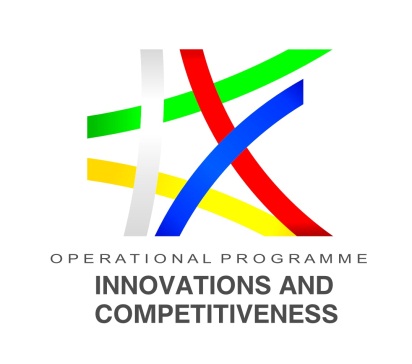 Amendment & Financial Instruments
Establishment of the OP “SME Initiative” – Guarantee Instruments (no national co-funding) – total budget of EUR 102 mln – expected total portfolio of above EUR 600 mln;

  Financial instruments – Triple approach
 OP “SME Initiative”
 Recycled funds after JEREMIE – approximately EUR 260 mln;
  Financial instruments under OPIC (approximately 20% of the OPIC budget) – at least five new instruments – establishment of a new national organization – Fund of Funds  - to manage all the funds planned for financial instruments under four OPs.
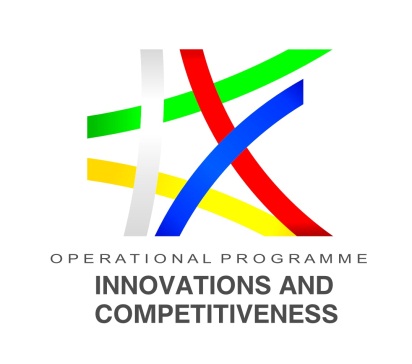 Investment Priority 1.1: 
Technological development and Innovation(Thematic Objective 1)
OPIC structure and budget allocation (1/3)
Priority Axis 1: 
Technological development and Innovation

23.25% 
(295.3 mln. EUR) of OPIC budget
Investment Priority 2.1:Access to finance for supporting entrepreneurship
(Thematic Objective 3 )
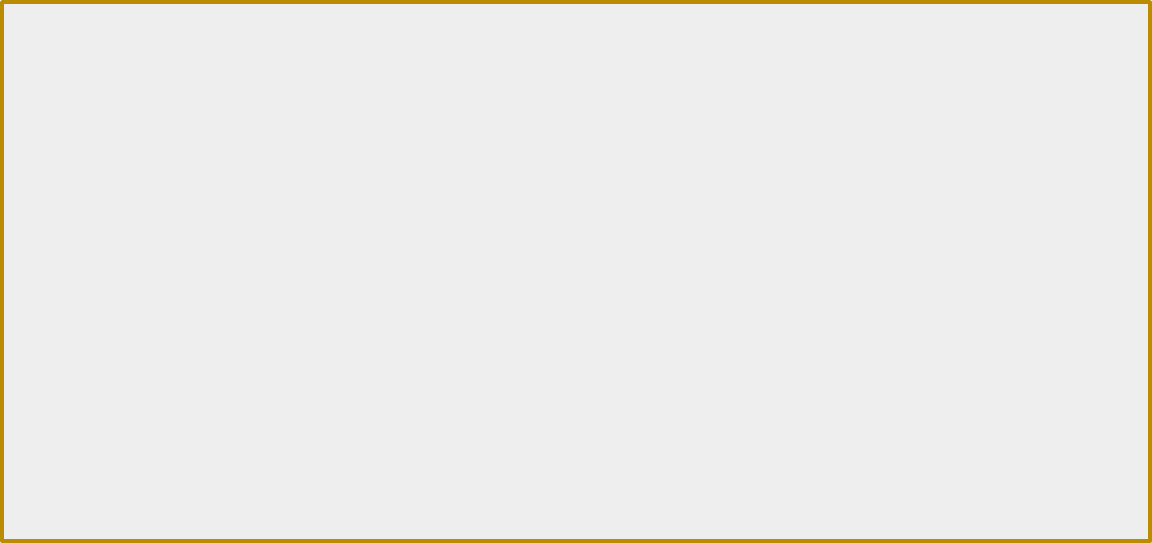 Priority Axis 2: 
Entrepreneurship and Capacity for growth of SMEs
45.47% 
(577.5 mln. EUR)of OPIC budget
Investment Priority  2.2: Capacity for SMEs to grow(Thematic Objective 3)
OPIC structure and budget allocation (2/3)
Priority Axis 3: 
Energy and Resource Efficiency

24.46%
(310.7 mln. EUR)
of OPIC budget
Investment Priority 3.1: Energy technologies and energy efficiency(Thematic Objective 4)
Priority Axis 4:
Removing bottlenecks in security of gas supplies

3.54%
(45 mln. EUR)of OPIC budget
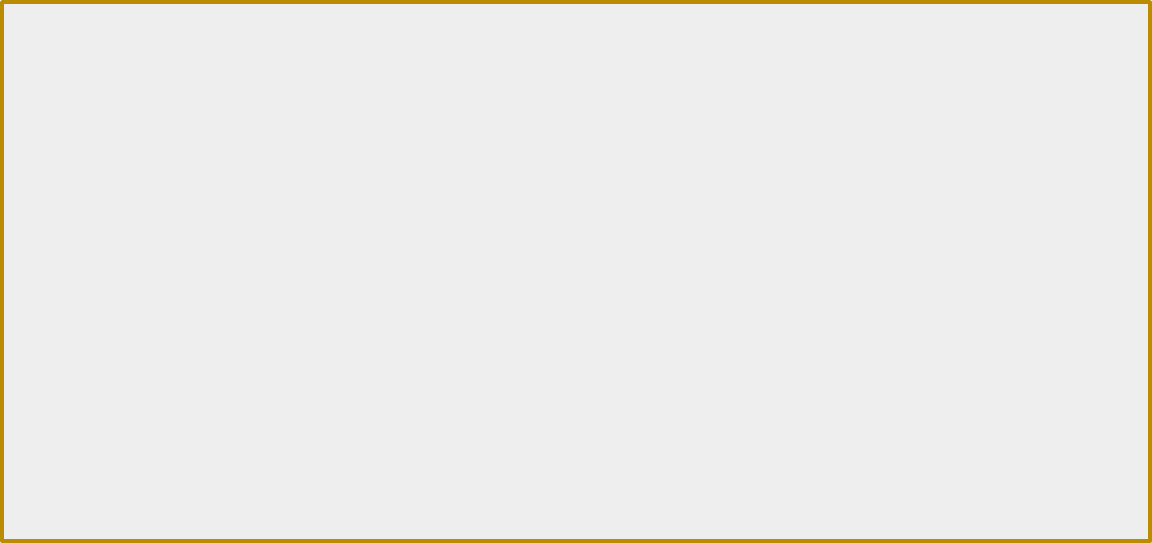 Investment Priority 3.2: Resource Efficiency(Thematic Objective 6)
Investment Priority 4.1:               
 Improving energy efficiency and security of supply through the development of smart energy transmission systems(Thematic Objective 7)
OPIC structure and budget allocation (3/3)
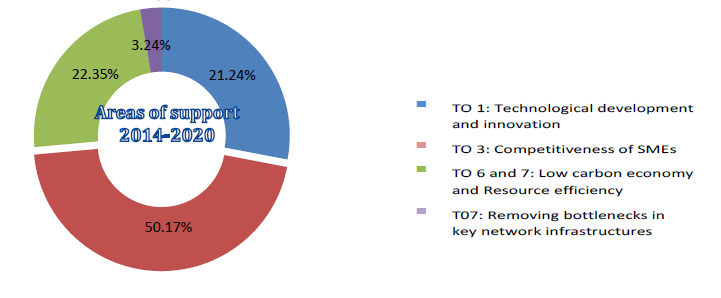 11
Overview of the implementation of OPIC 2014-2020 till June 2016
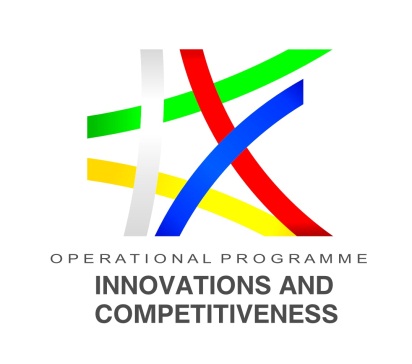 General overview of the implementation of OPIC 2014-2020 as of June 2016
4 grant procedures  are launched
 Approximately 25 % of the budget of the OPIC is launched at the amount of  EUR 300 mln.
475 grant contracts are signed with total grant amount of EUR 133 mln (749 contracts with total grant amount EUR 210 mln with the envisaged over-contracting under PA 2).
Payments totaling EUR 10 mln have been committed from the beginning of 2016.
Till the end of 2016 11 grant procedures have to be launched (4 calls for competitive selection and 7 for direct award) at total amount of EUR 230 mln.
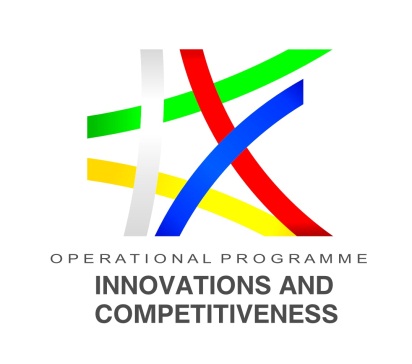 Priority Axis 1 „Technological development and innovation”
IP 1.1: „Technological development and innovation” 

Performance Framework for PA 1:
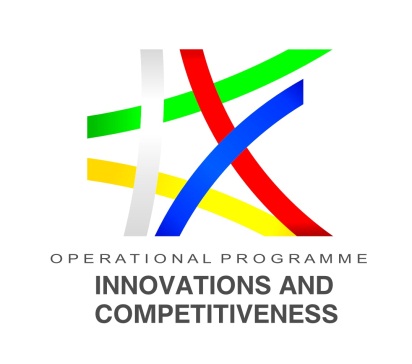 Priority Axis 1 „Technological development and innovation” GRANT SCHEME BG16RFOP002-1.001 „Support for Introducing Innovations in Enterprises“(1/3)
Launched at 23th of December 2015  with deadline 04th of April 2016 
Budget of the grant scheme: 50 000 000 EUR (97 791 500 BGN)
Distribution of the available budget in accordance of the size of the entreprise:
     -Micro and Small:  15 000 000 EUR (29 337 450 BGN);
     -Medium enterprises: 15 000 000 EUR (29 337 450 BGN).;
     -Large enterprises: 20 000 000 EUR (39 116 600 BGN).
Main objective: Providing focused support to increase innovation activity of Bulgarian enterprises in the thematic areas of the Innovation Strategy for Smart Specialization (RIS3), as the implementation of the projects supported under the procedure must lead to market realization of a product (good or service) or process in the priority directions of the thematic areas of RIS3.
Eligible candidates: Micro, small, medium and large enterprises
Newly introduced approaches in selection of projects
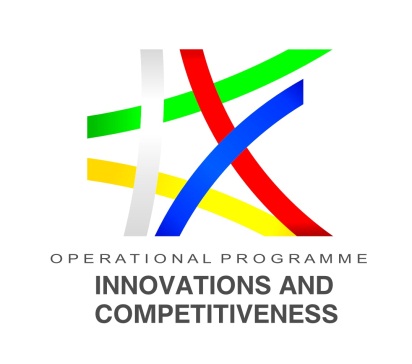 Priority Axis 1 „Technological development and innovation” GRANT SCHEME BG16RFOP002-1.001 „Support for Introducing Innovations in Enterprises“(2/3)
567 project proposals are provided, out of which 532 are subject of evaluation, as follows:
Total value of the grant requested is 312 669 506,11 BGN:
-Micro enterprises: 112 992 502,84 BGN;
-Small enterprises: 75 903 649,16 BGN;
-Medium enterprises: 56 264 831,46 BGN;
-Large enterprises: 67 508 522,65 BGN
16
Priority Axis 1 „Technological development and innovation”GRANT SCHEME BG16RFOP002-1.001 „Support for Introducing Innovations in Enterprises“(3/3)
Project proposals according to the envisaged location/locations for implementation falls in the following planning regions:
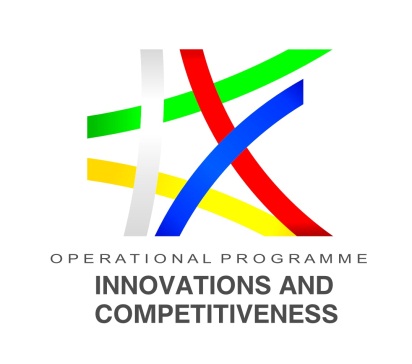 17
Priority Axis 1 „Technological development and innovation” GRANT SCHEME BG16RFOP002-1.002 „SUPPORT FOR DEVELOPMENT OF INNOVATIONS IN START-UPS“ (1/2)
Launched at 04.02.2016  with deadline 05.05.2016 
Budget of the grant scheme: 10 000 000 EUR (19 558 300 BGN)
Main objective: Provision of support to start-ups to increase their innovation activity in the thematic areas of the Innovation Strategy for Smart Specialization (RIS3), as the implementation of the projects supported under the procedure must lead to market realization of a product (good or service) or process in the priority directions of the thematic areas of RIS3.
Eligible candidates: Micro, small, medium and large enterprises with less then 3 completed fiscal years at the deadline for provision of project proposals i.e. the candidates have to be registered at the Trade registry after 01.01. 2014.
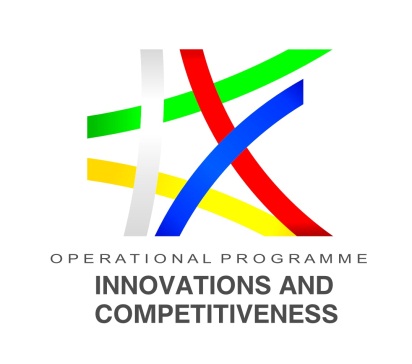 Priority Axis 1 „Technological development and innovation” GRANT SCHEME BG16RFOP002-1.002 „SUPPORT FOR DEVELOPMENT OF INNOVATIONS IN START-UPS“ (2/2)
Project proposals according to the envisaged location/locations for implementation fall in the following planning regions:
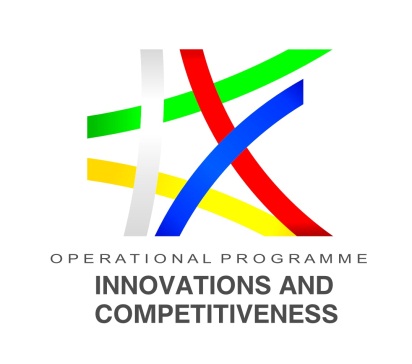 19
PA 2 „Entrepreneurship and capacity for growth of SMEs“
IP 2.2: „Capacity for SMEs to grow”

Performance Framework for PA 2:
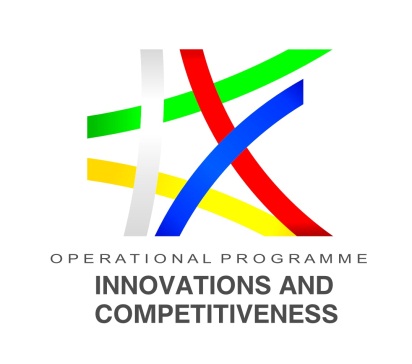 PA 2 „Entrepreneurship and capacity for growth of SMEs“
GRANT SCHEME BG16RFOP002-2.001 „IMPROVING PRODUCTION CAPACITY OF SMEs“ (1/4)

Launched at 07.05.2015 with three deadlines (08.07.2015., 08.09.2015. and 09.11.2015.); 
Budget of the scheme: 150 000 000 EUR (293 374 500 BGN)
Main objective: Providing investment support for Bulgarian SMEs in order to improve the production processes, increase production capacity and enhance the export potential of the enterprises. 
Eligible candidates: SMEs from High-technology and medium-high-technology manufacturing industries; Knowledge based services; Low-technology and medium-low-technology manufacturing industries; 
1326 project proposals are evaluated under the scheme  – 844 under the first deadline, 279 under the second and 203 under the third deadline;
Newly introduced approaches in selection of projects
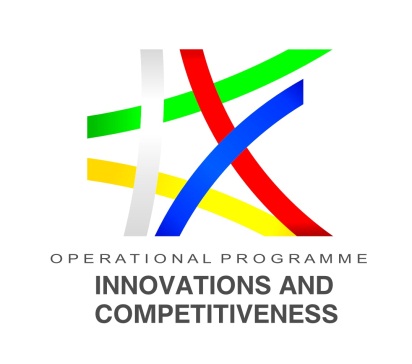 PA 2 „Entrepreneurship and capacity for growth of SMEs“ GRANT SCHEME BG16RFOP002-2.001 „IMPROVING PRODUCTION CAPACITY OF SMEs“ (2/4)
Location of the project
Low-technology and medium-low-technology manufacturing industries
Total amount of the grant contracted 
– 114 831 981,64 BGN
PA 2 „Entrepreneurship and capacity for growth of SMEs“ GRANT SCHEME BG16RFOP002-2.001 „IMPROVING PRODUCTION CAPACITY OF SMEs“ (3/4)
Location of the project
High-technology and medium-high-technology manufacturing industries
Total amount of the contracted grant
– 115 182 835,76 BGN
PA 2 „Entrepreneurship and capacity for growth of SMEs“ GRANT SCHEME BG16RFOP002-2.001 „IMPROVING PRODUCTION CAPACITY OF SMEs“ (4/4)
Knowledge based services
Location of the project
Total amount of the contracted grant – 
28 192 688,13 BGN
[Speaker Notes: Процедурата по договаряне по третия краен срок все още не е приключена.]
PA 3 „Energy and resource efficiency“
IP 3.1: „Energy technologies and energy efficiency“ and  IP 3.2. „Resource efficiency“
Performance Framework for PA 3:
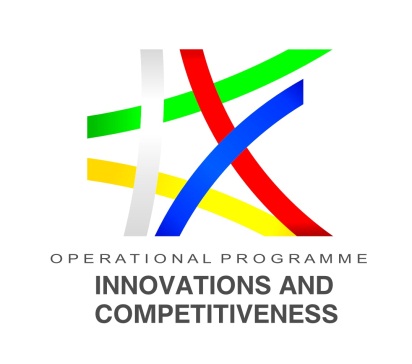 PA 3 „Energy and resource efficiency“ GRANT SCHEME BG16RFOP002-3.001 „ENERGY EFFICENCY FOR SMEs“
Launched at 14.05.2016 - deadline 12.10.2016  
Budget of the grant scheme: 90 000 000 EUR
Main objective:Providing focused support to Bulgarian SMEs to promote the implementation of energy efficiency measures with view to achieve sustainable growth and competitiveness of the economy. 
Eligible candidates: SMEs with at least 3 completed fiscal years  (2013-2015) 
Stage of implementation: opened for call for proposals
 Newly introduced approaches in selection of projects
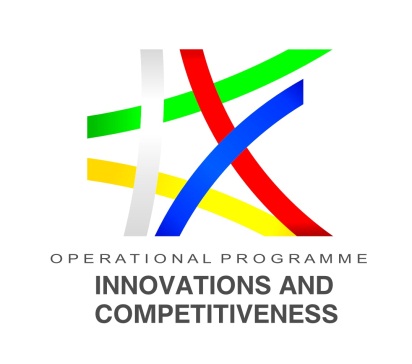 …till the end of 2016
under PA1 
- Support for the  Development of Innovations (EUR 35 mln);
 under PA2 
- Support for the Development of Clusters (EUR 20 mln);
 - Support for the Development of Management Capacities in SMEs (EUR 35 mln);
 under PA3
- Energy efficiency in Large enterprises (EUR 50 mln).
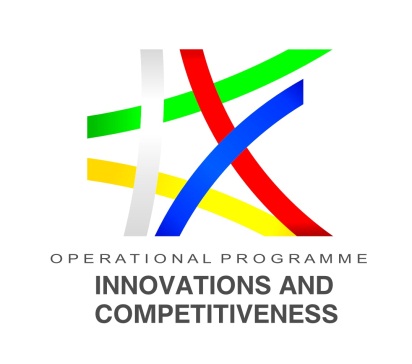 How we are about to end 2007-2013
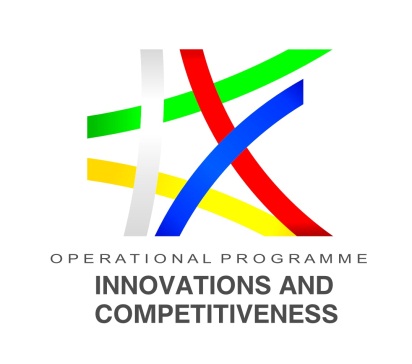 Main features
a total number of 38 calls (including JEREMIE) at a total budget of  EUR 1.3 bln (113% of the total OP budget);

 a total number of 3119 of contracts (2539 completed);

 more than 9 000 transactions under JEREMIE (more than 7000 recipients);

 total payments as of today 97.1% of the total OP budget and certified 87% (overall completion of the OP is expected to be close to 98%)
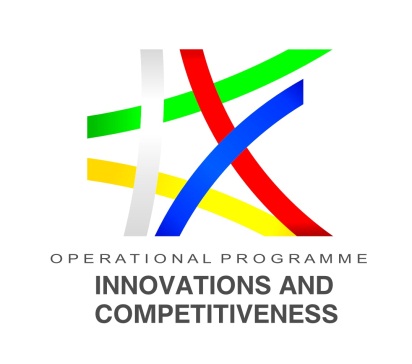 WWW.OPCOMPETITIVENESS.BG
Thank you for the attention
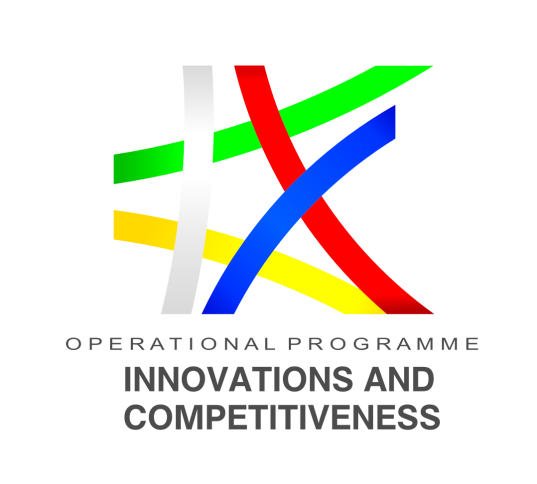 Investing in your future
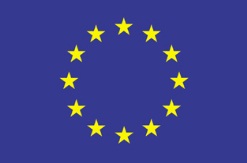 EUROPEAN UNION
European Regional 
Development Fund